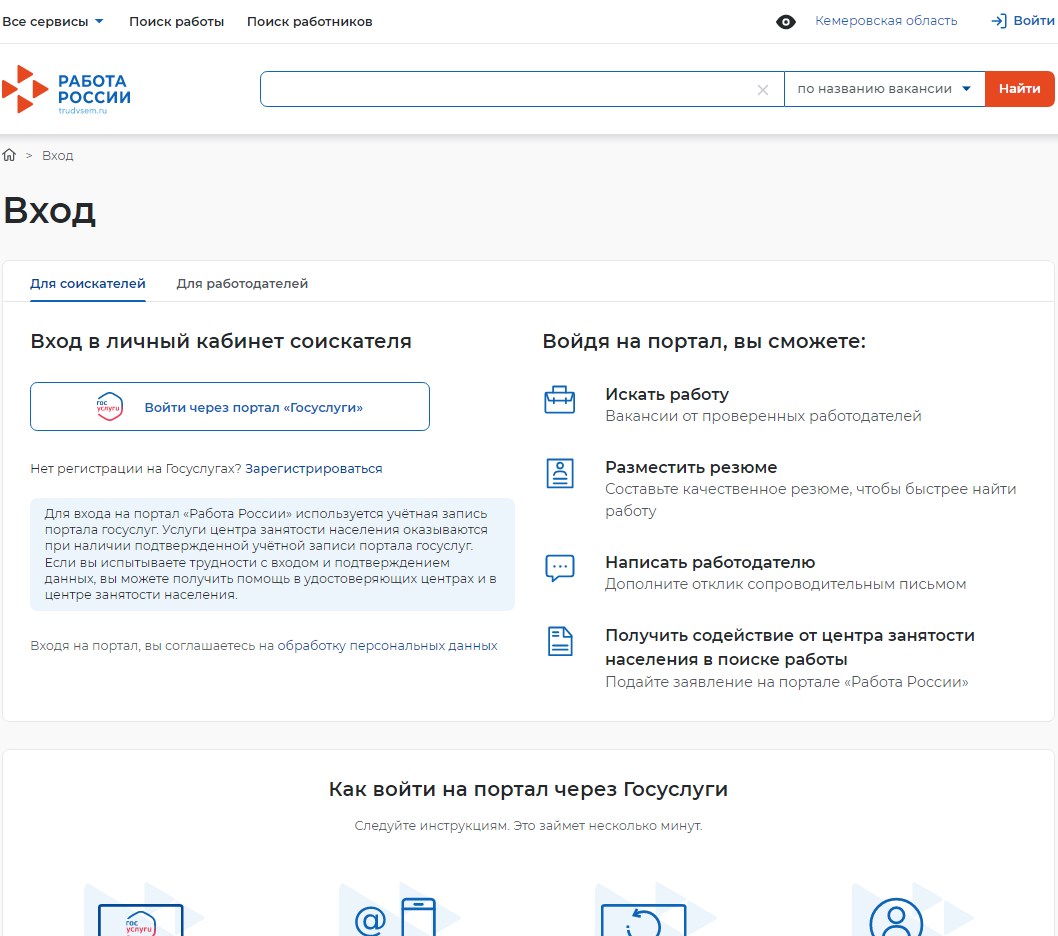 1. Зайдите на портал «Работа России» (https://trudvsem.ru/auth/login) и авторизируйтесь через госуслуги
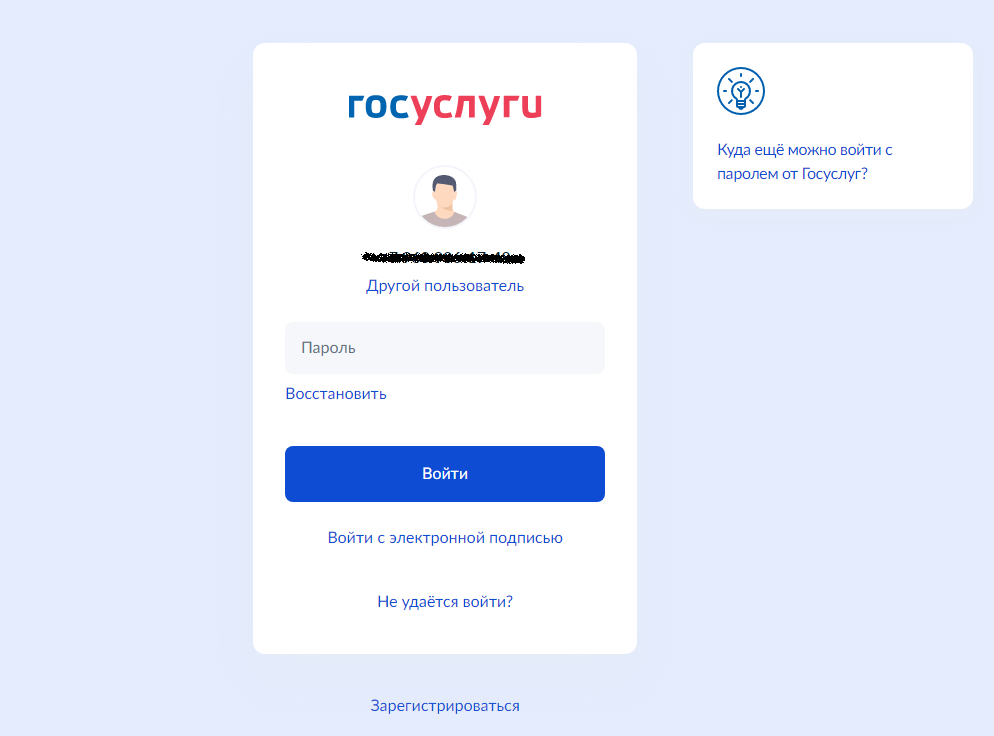 2. Введите логин и пароль от своей учетной записи
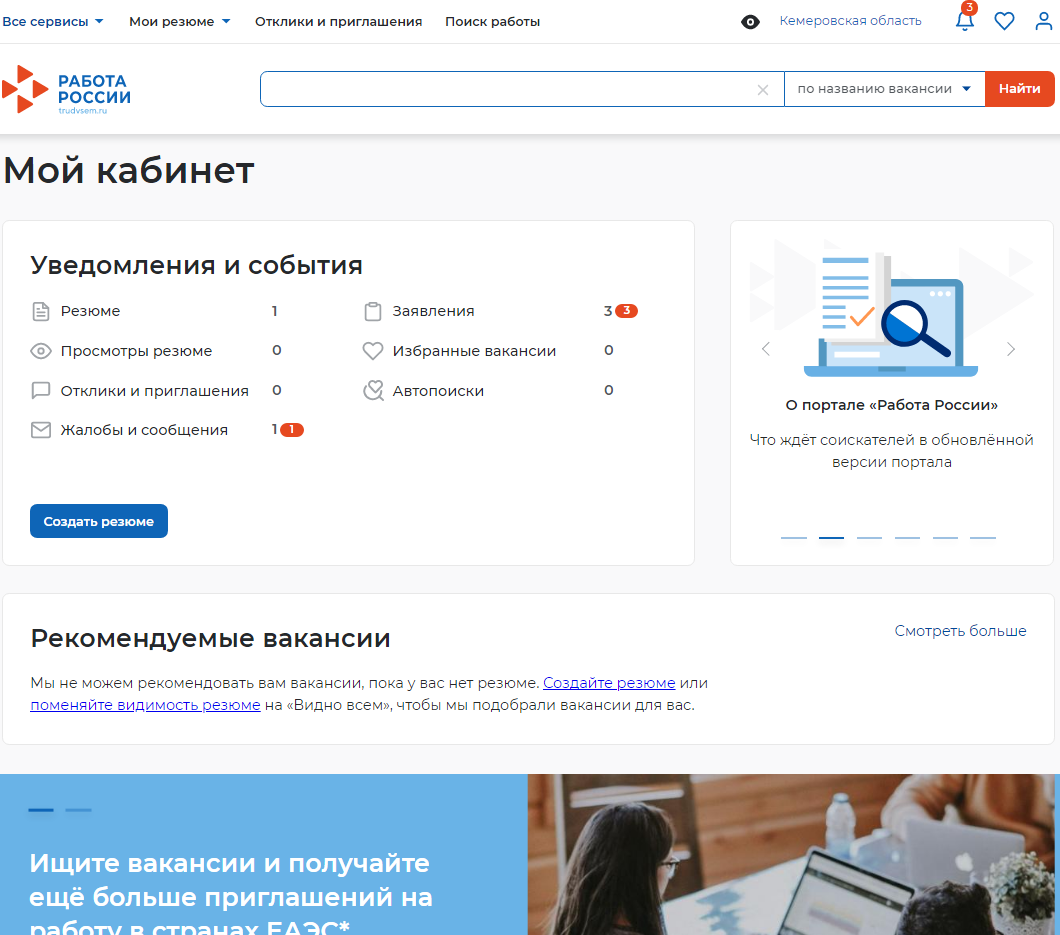 3. После успешной авторизации нажать «Все сервисы»
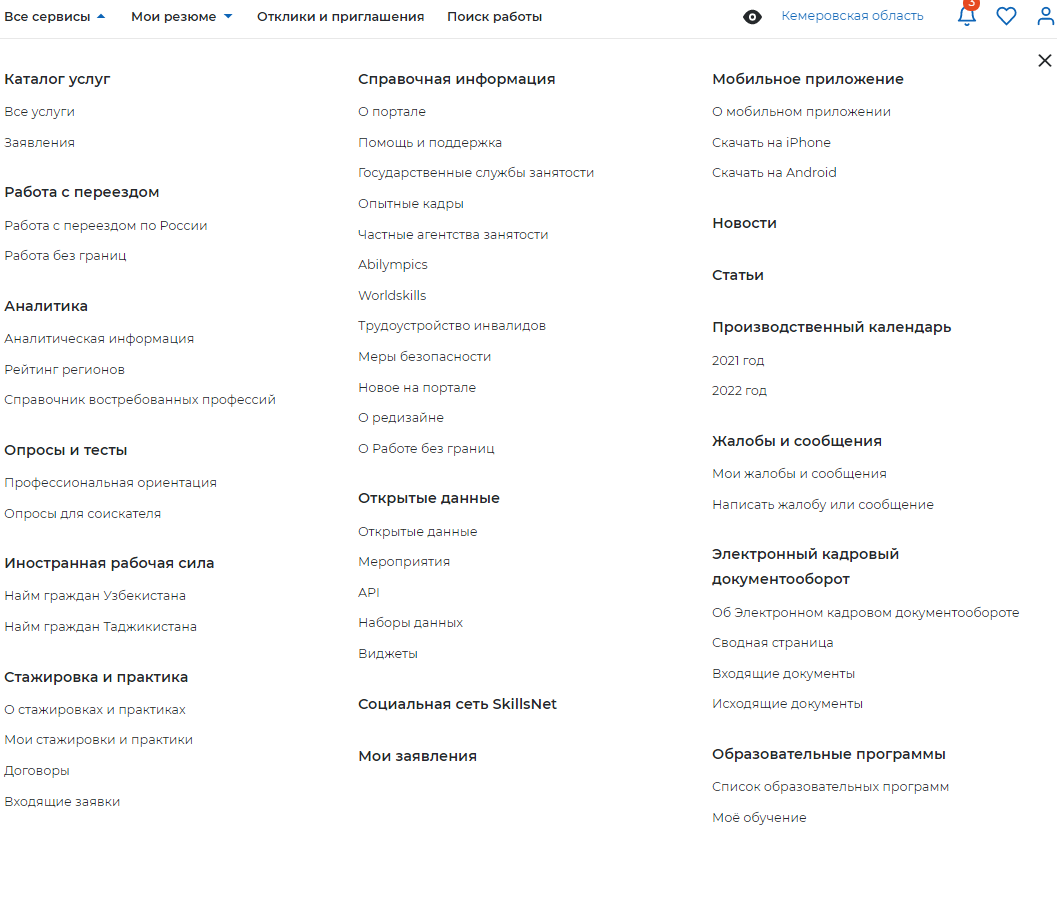 4. Далее - нажать «Все услуги» в Каталоге услуг
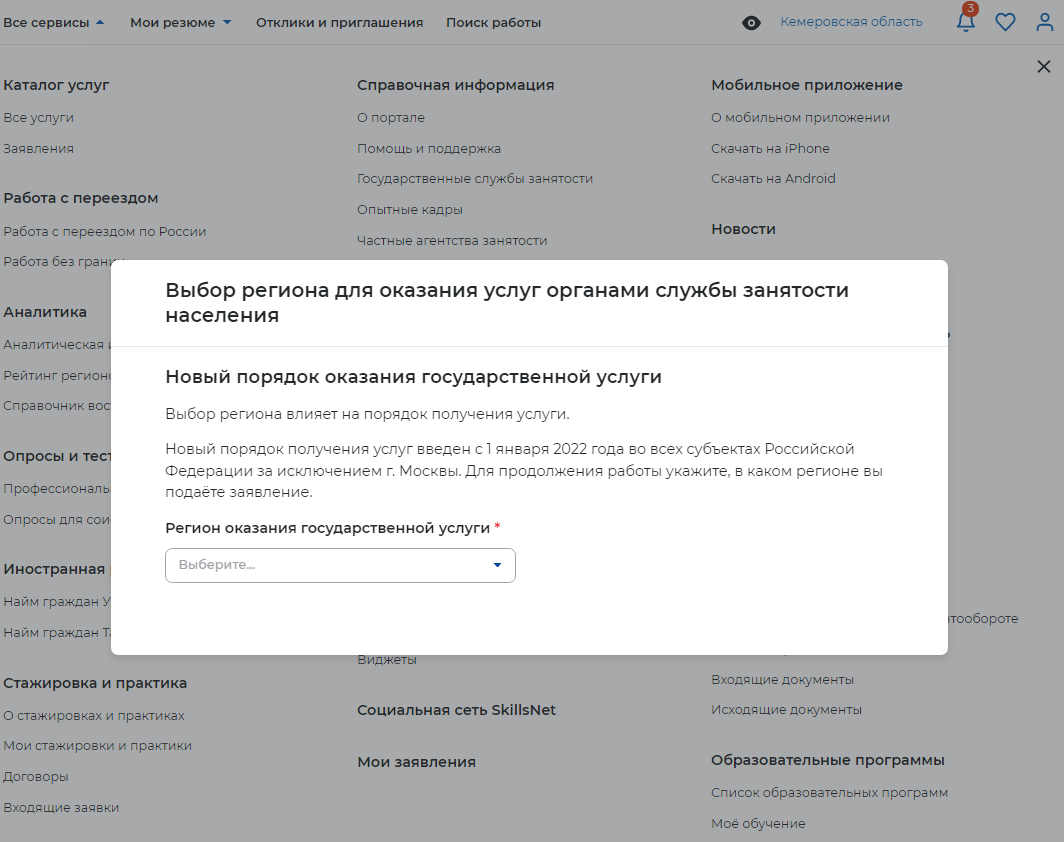 5. В случае, если портал предложит выбрать регион, необходимо выбрать «Кемеровская область»
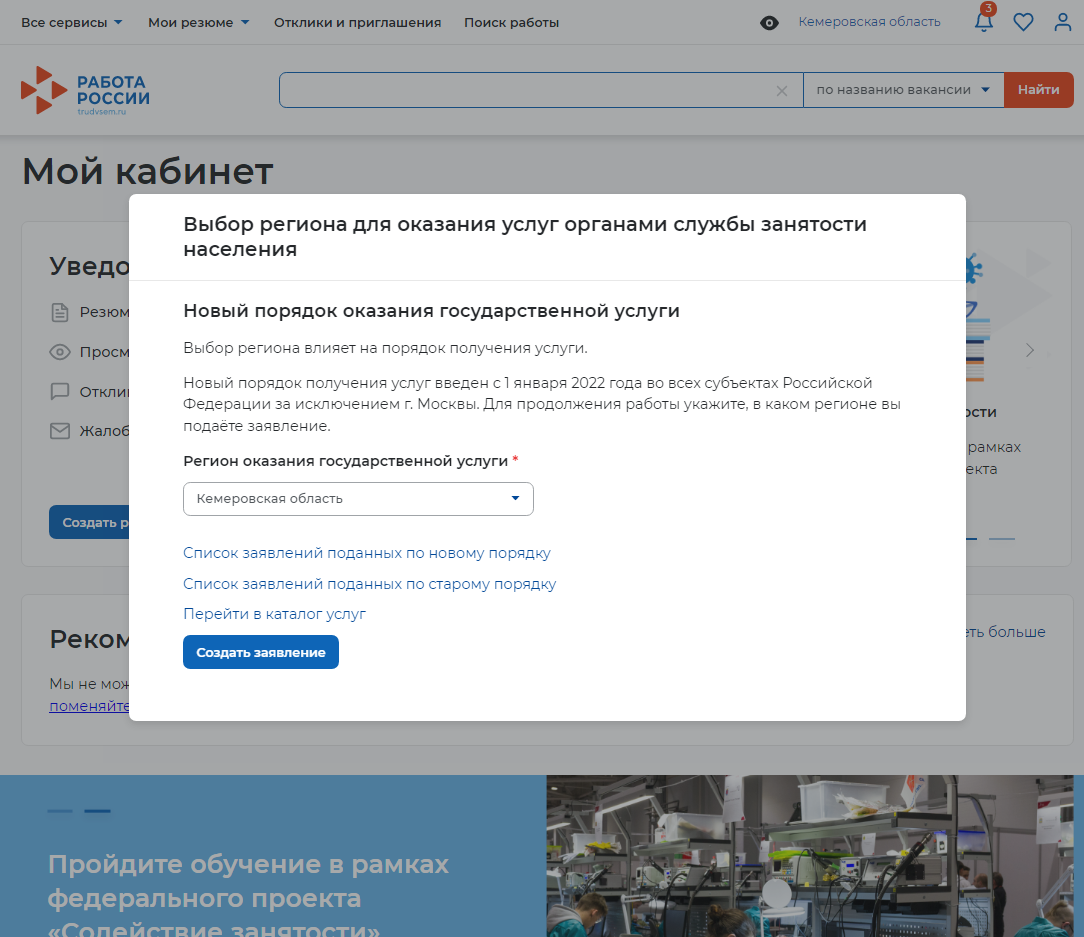 6. Нажать «Перейти в каталог услуг»
7. После этого окно с выбором региона появится ещё раз, необходимо проделать шаги 5,6 повторно
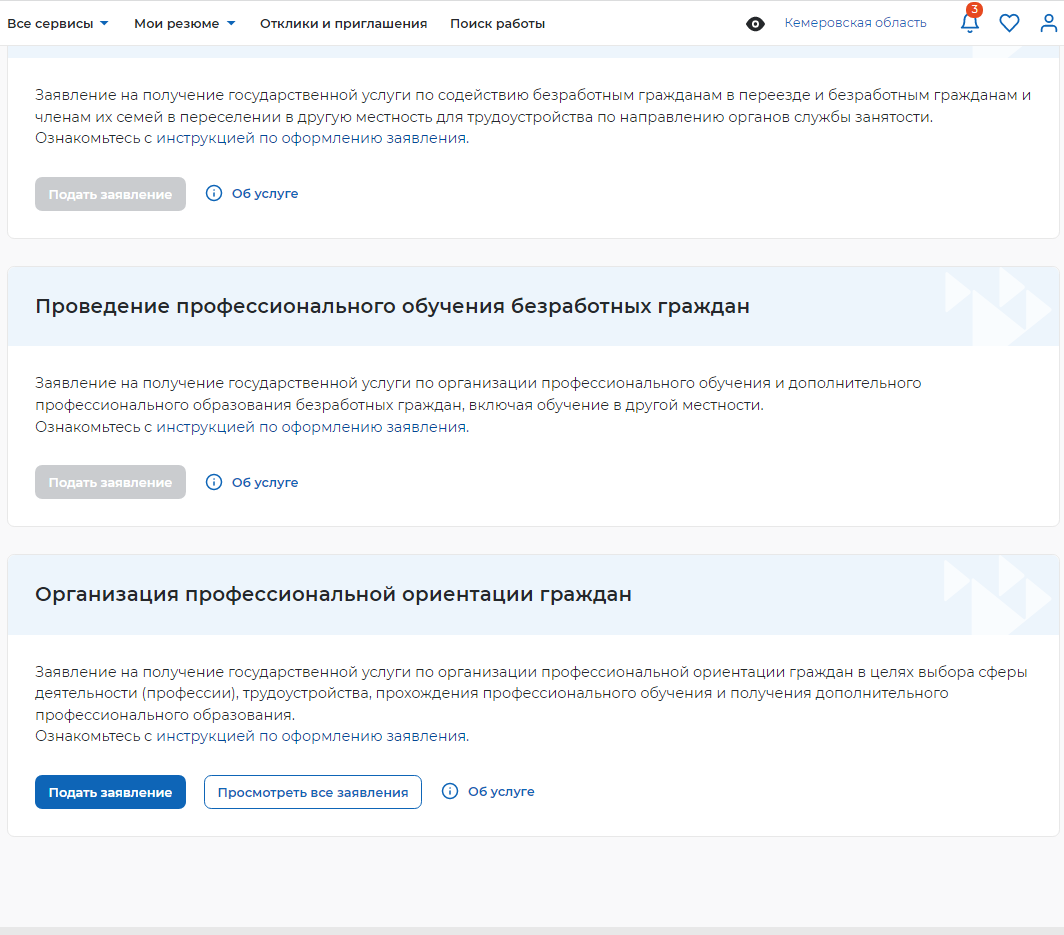 8. После того как вы попадёте в каталог всех услуг, найдите услугу «Организация профессиональной ориентации граждан» и нажмите «Подать заявление»
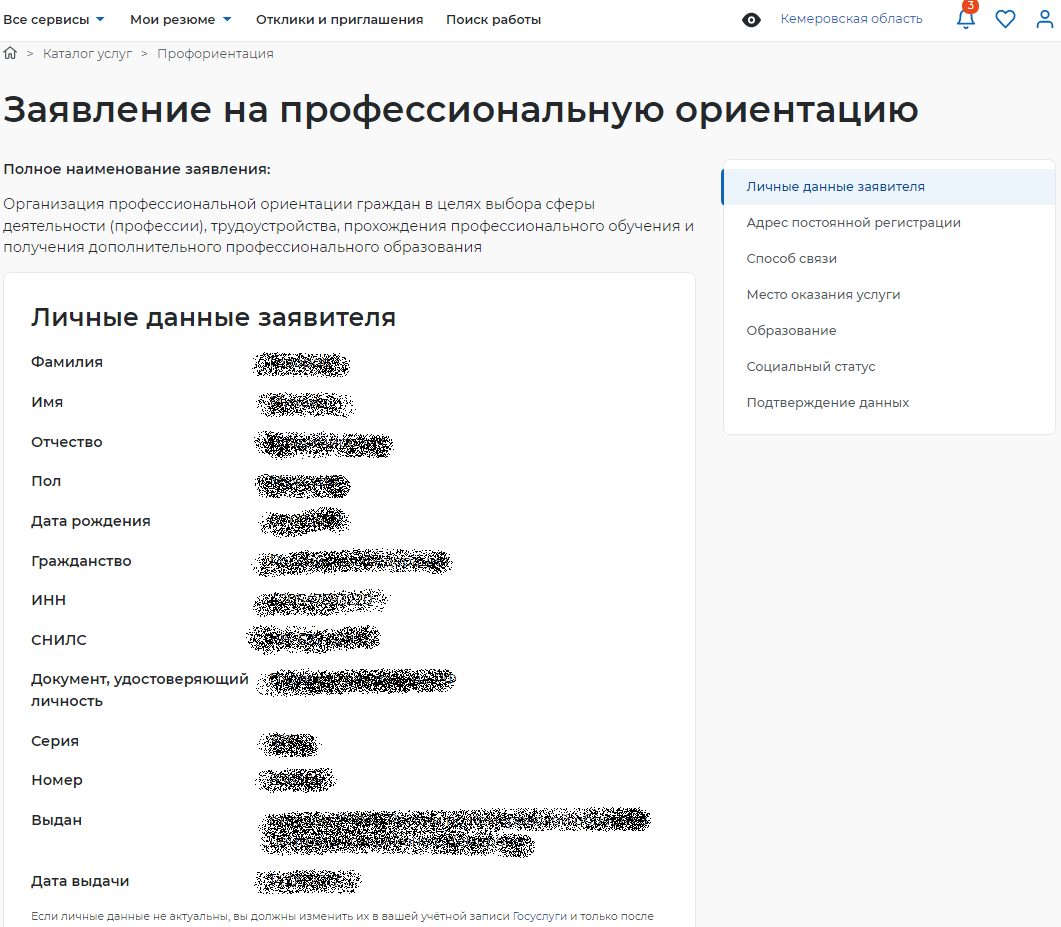 Основная информация заполнится автоматически
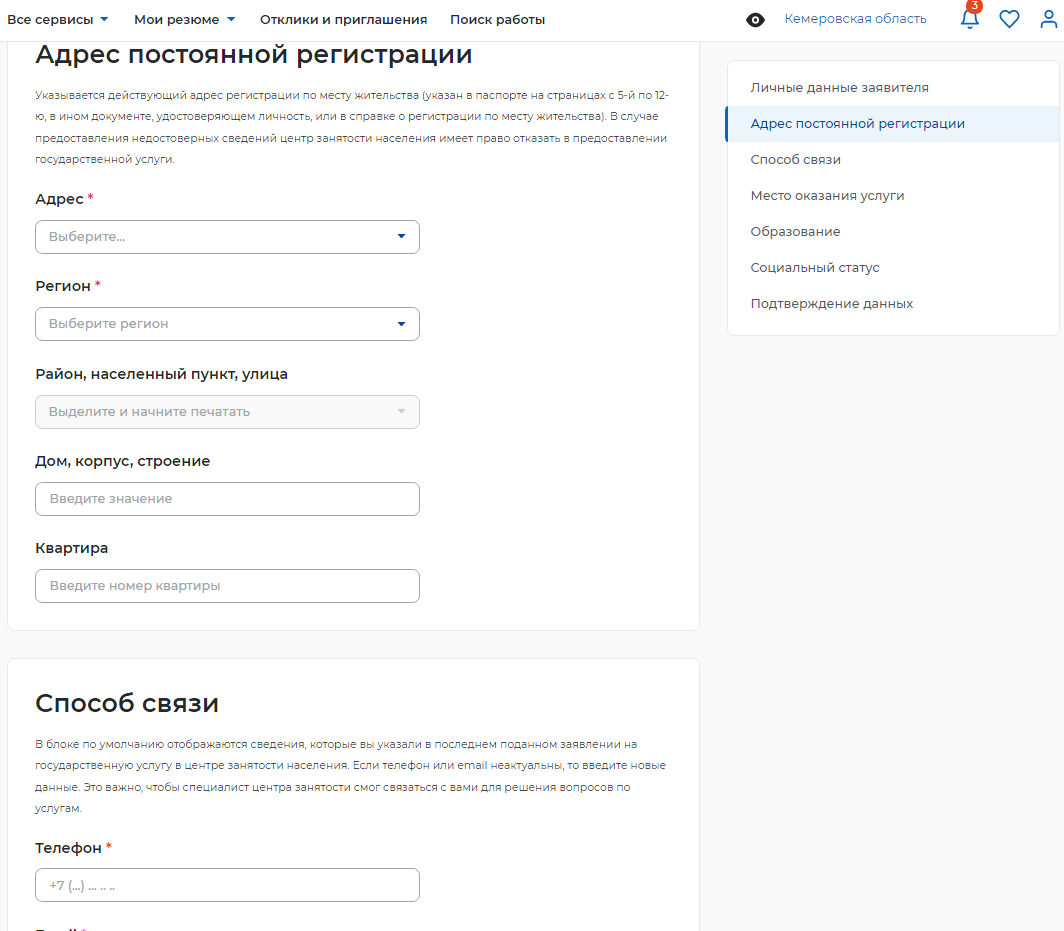 9. Заполните раздел «Адрес постоянной регистрации» в соответствии с паспортом
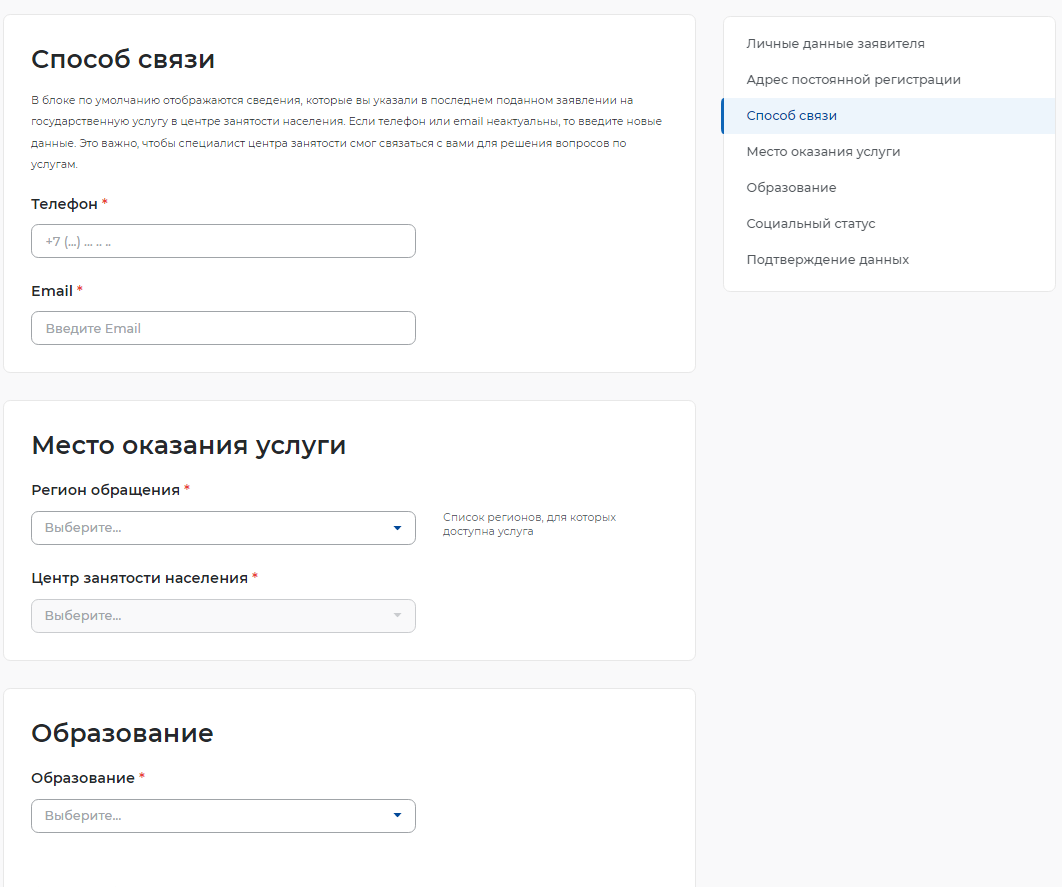 10. Заполните разделы:
 - «Способ связи», указав контактные данные по которым с вами можно будет связаться;
 «Место оказания услуги», выбрав Кемеровскую область – Кузбасс, а также Центр занятости населения в соответствии с вашим местом жительства;
 «Образование».
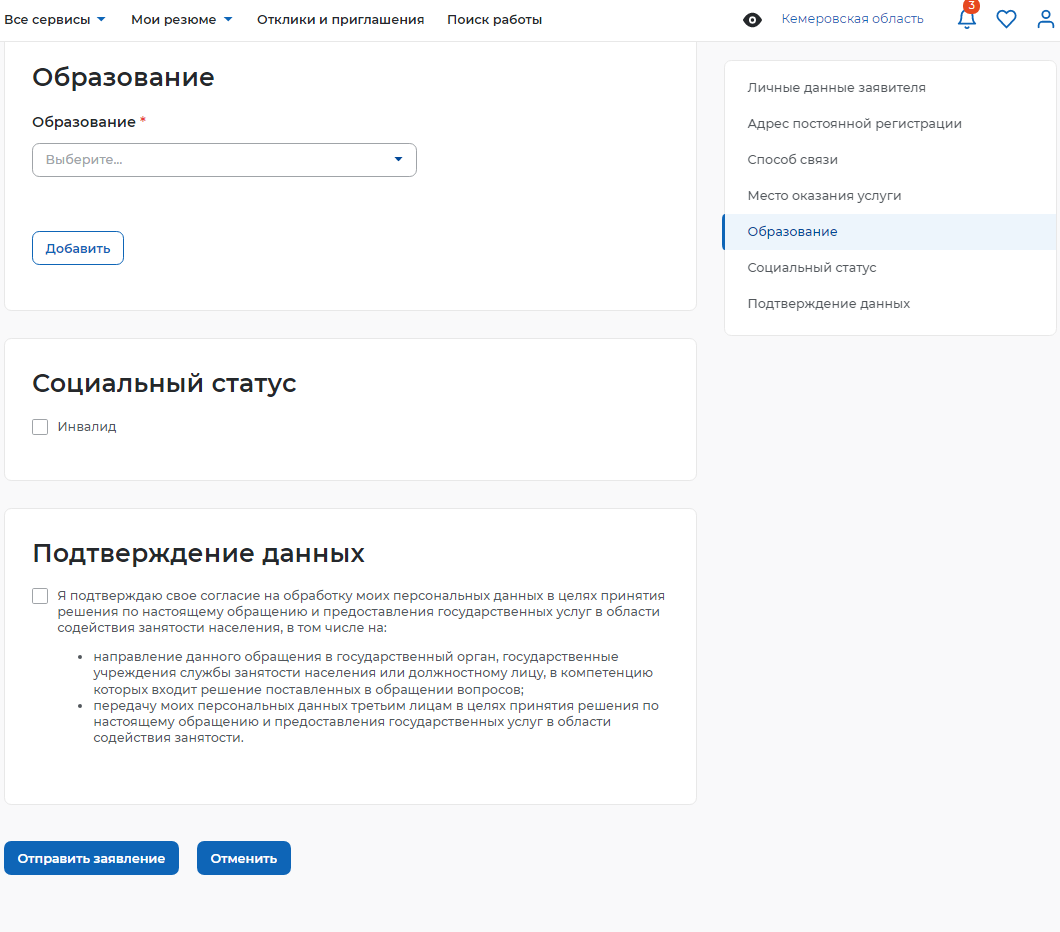 11. В случае необходимости выберете социальный статус. Далее необходимо подтвердить согласие на обработку персональных данных и нажать «Отправить заявление»
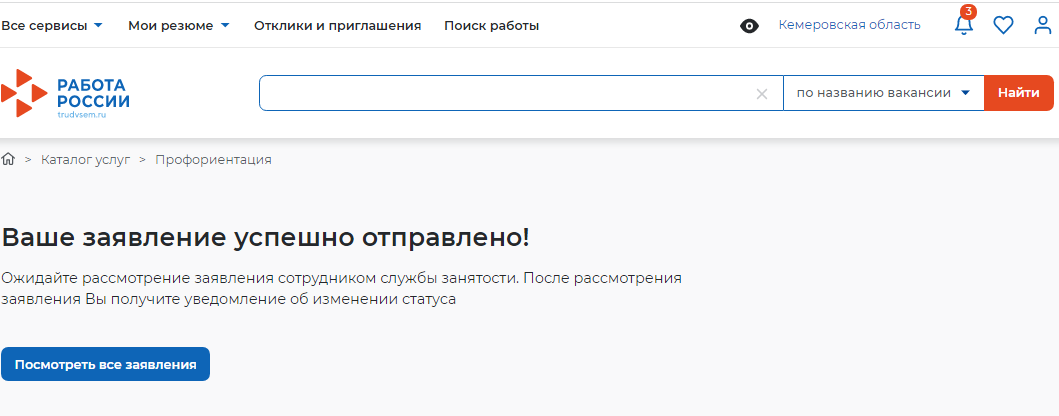 Если заявление заполнено корректно, а также в соответствии с данной инструкцией оно будет отправлено.